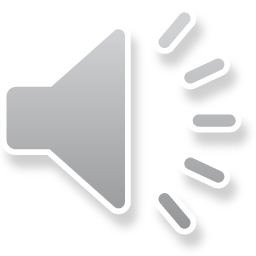 2029
大数据 云计算
Big data cloud computing
工作计划 工作报告 销售培训 年终总结
汇报人:PPT营
目录
季度工作概述Job Overview
成果项目展Excellent Cases
3
1
下季度工作计划Working Plan
工作完成情况Work Completed
2
4
1
添加标题文字
点击此处添加文本内容，如关键词、部分简单介绍等。点击此处添加文本内容，如关键词、部分简单介绍等。点击此处添加文本内容，如关键词、部分简单介绍
标题文字/ HEADLINE
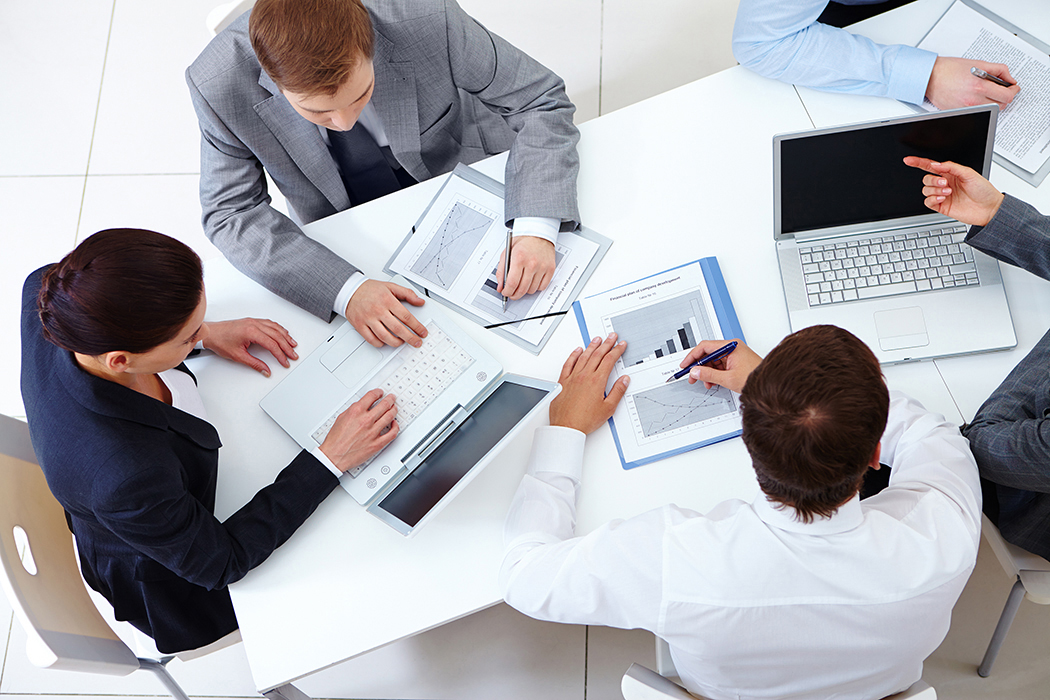 输入你的小标题
输入你的小标题
输入你的小标题
请替换文字内容，修改文字内容，也可以直接复制你的内容到此。请替换文字内容，修改文字内容，也可以直接复制你的内容到此。
请替换文字内容，修改文字内容，也可以直接复制你的内容到此。请替换文字内容，修改文字内容，也可以直接复制你的内容到此。
请替换文字内容，修改文字内容，也可以直接复制你的内容到此。请替换文字内容，修改文字内容，也可以直接复制你的内容到此。
标题文字/ HEADLINE
请替换文字内容，添加相关标题，修改文字内容，也可以直接复制你的内容到此。请替换文字内容，添加相关标题，修改文字内容，也可以直接复制你的内容到此。
点击输入简要文本内容，文字内容需概况精炼的说明该分项内容……
点击添加文本
点击输入简要文本内容，文字内容需概况精炼的说明该分项内容……
点击输入简要文本内容，文字内容需概况精炼的说明该分项内容licai2011专业设计……
点击输入简要文本内容，文字内容需概况精炼的说明该分项内容……
点击输入简要文本内容，文字内容需概况精炼的说明该分项内容……
标题文字/ HEADLINE
添加标题文字

在此录入上述图表的综合描述说明，在此录入上述图表的综合描述说明。
添加标题文字

在此录入上述图表的综合描述说明，在此录入上述图表的综合描述说明。
20%
80%
添加标题文字

在此录入上述图表的综合描述说明，在此录入上述图表的综合描述说明。
添加标题文字

在此录入上述图表的综合描述说明，在此录入上述图表的综合描述说明。
60%
40%
标题文字/ HEADLINE
TITLE HERE
TITLE HERE
TITLE HERE
TITLE
TITLE
TITLE
在此录入上述图表的综合描述说明，在此录入上述图表的综合描述说明。
在此录入上述图表的综合描述说明，在此录入上述图表的综合描述说明。
在此录入上述图表的综合描述说明，在此录入上述图表的综合描述说明。
2
添加标题文字
点击此处添加文本内容，如关键词、部分简单介绍等。点击此处添加文本内容，如关键词、部分简单介绍等。点击此处添加文本内容，如关键词、部分简单介绍
标题文字/ HEADLINE
总体损耗概率应控制在 10% 左右
3%
3%
4%
添加标题文字
添加标题文字
添加标题文字
在此录入上述图表的综合描述说明，在此录入上述图表的综合描述说明。
在此录入上述图表的综合描述说明，在此录入上述图表的综合描述说明。
在此录入上述图表的综合描述说明，在此录入上述图表的综合描述说明。
标题文字/ HEADLINE
在此录入上述图表的综合描述说明，在此录入上述图表的综合描述说明。
认知度
在此录入上述图表的综合描述说明，在此录入上述图表的综合描述说明。
转换度
在此录入上述图表的综合描述说明，在此录入上述图表的综合描述说明。
说服度
标题文字/ HEADLINE
输入你的标题
人非生而不同，一样的起点，迥异的终点，关键取决于途中奔跑的速度
输入你的标题
人非生而不同，一样的起点，迥异的终点，关键取决于途中奔跑的速度
输入你的标题
人非生而不同，一样的起点，迥异的终点，关键取决于途中奔跑的速度
标题文字/ HEADLINE
点击请替换文字内容
点击请替换文字内容
请替换文字内容，添加相关标题，修改文字内容，也可以直接复制你的内容到此。请替换文字内容，添加相关标题，修改文字内容，也可以直接复制你的内容到此。请替换文字内容，添加相关标题，修改文字内容，也可以直接复制你的内容到此。
请替换文字内容，添加相关标题，修改文字内容，也可以直接复制你的内容到此。请替换文字内容，添加相关标题，修改文字内容，也可以直接复制你的内容到此。请替换文字内容，添加相关标题，修改文字内容，也可以直接复制你的内容到此。
标题文字/ HEADLINE
标题文本预设
标题文本预设
标题文本预设
标题文本预设
标题文本预设
标题文本预设
此部分内容作为文字排版占位显示（建议使用主题字体）
此部分内容作为文字排版占位显示（建议使用主题字体）
此部分内容作为文字排版占位显示（建议使用主题字体）
此部分内容作为文字排版占位显示（建议使用主题字体）
此部分内容作为文字排版占位显示（建议使用主题字体）
此部分内容作为文字排版占位显示（建议使用主题字体）
3
添加标题文字
点击此处添加文本内容，如关键词、部分简单介绍等。点击此处添加文本内容，如关键词、部分简单介绍等。点击此处添加文本内容，如关键词、部分简单介绍
标题文字/ HEADLINE
标题文本预设
标题文本预设
标题文本预设
标题文本预设
标题文本预设
标题文本预设
此部分内容作为文字排版占位显示（建议使用主题字体）
此部分内容作为文字排版占位显示（建议使用主题字体）
此部分内容作为文字排版占位显示（建议使用主题字体）
此部分内容作为文字排版占位显示（建议使用主题字体）
此部分内容作为文字排版占位显示（建议使用主题字体）
此部分内容作为文字排版占位显示（建议使用主题字体）
标题文字/ HEADLINE
此部分内容作为文字排版占位显示 （建议使用主题字体）
此部分内容作为文字排版占位显示 （建议使用主题字体）
此部分内容作为文字排版占位显示 （建议使用主题字体）
此部分内容作为文字排版占位显示 （建议使用主题字体）
标题文字/ HEADLINE
输入标题文字
请替换文字内容，添加相关标题，修改文字内容，也可以直接复制你的内容到此。请替换文字内容，添加相关标题，
输入标题文字
输入标题文字
请替换文字内容，添加相关标题，修改文字内容，也可以直接复制你的内容到此。请替换文字内容，添加相关标题，
请替换文字内容，添加相关标题，修改文字内容，也可以直接复制你的内容到此。请替换文字内容，添加相关标题，
输入标题文字
请替换文字内容，添加相关标题，修改文字内容，也可以直接复制你的内容到此。请替换文字内容，添加相关标题，
标题文字/ HEADLINE
Talking
Products
添加标题文字
添加标题文字
添加标题文字
添加标题文字
添加标题文字
在此录入上述图表的综合描述说明，在此录入上述图表的综合描述说明。
在此录入上述图表的综合描述说明，在此录入上述图表的综合描述说明。
标题文字/ HEADLINE
添加标题文字
添加标题文字
添加标题文字
在此录入上述图表的综合描述说明，在此录入上述图表的综合描述说明。
在此录入上述图表的综合描述说明，在此录入上述图表的综合描述说明。
在此录入上述图表的综合描述说明，在此录入上述图表的综合描述说明。
4
添加标题文字
点击此处添加文本内容，如关键词、部分简单介绍等。点击此处添加文本内容，如关键词、部分简单介绍等。点击此处添加文本内容，如关键词、部分简单介绍
标题文字/ HEADLINE
添加标题文字
添加标题文字
添加标题文字
在此录入上述图表的综合描述说明，在此录入上述图表的综合描述说明。
在此录入上述图表的综合描述说明，在此录入上述图表的综合描述说明。
在此录入上述图表的综合描述说明，在此录入上述图表的综合描述说明。
标题文字/ HEADLINE
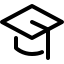 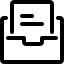 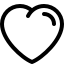 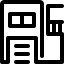 添加标题文字
添加标题文字
添加标题文字
添加标题文字
在此录入上述图表的综合描述说明，在此录入上述图表的综合描述说明。
在此录入上述图表的综合描述说明，在此录入上述图表的综合描述说明。
在此录入上述图表的综合描述说明，在此录入上述图表的综合描述说明。
在此录入上述图表的综合描述说明，在此录入上述图表的综合描述说明。
标题文字/ HEADLINE
在此录入上述图表的综合描述说明，在此录入上述图表的综合描述说明。
标题文字
在此录入上述图表的综合描述说明，在此录入上述图表的综合描述说明。
在此录入上述图表的综合描述说明，在此录入上述图表的综合描述说明。
03
标题文字
标题文字
02
04
在此录入上述图表的综合描述说明，在此录入上述图表的综合描述说明。
在此录入上述图表的综合描述说明，在此录入上述图表的综合描述说明。
01
标题文字
标题文字
05
标题文字/ HEADLINE
添加标题文字
添加标题文字
在此录入上述图表的综合描述说明，在此录入上述图表的综合描述说明。
在此录入上述图表的综合描述说明，在此录入上述图表的综合描述说明。
添加标题文字
添加标题文字
在此录入上述图表的综合描述说明，在此录入上述图表的综合描述说明。
在此录入上述图表的综合描述说明，在此录入上述图表的综合描述说明。
2029
感谢聆听 批评指导
Big data cloud computing
工作计划 工作报告 销售培训 年终总结
汇报人:PPT营
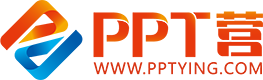 10000+套精品PPT模板全部免费下载
PPT营
www.pptying.com
[Speaker Notes: 模板来自于 https://www.pptying.com    【PPT营】]